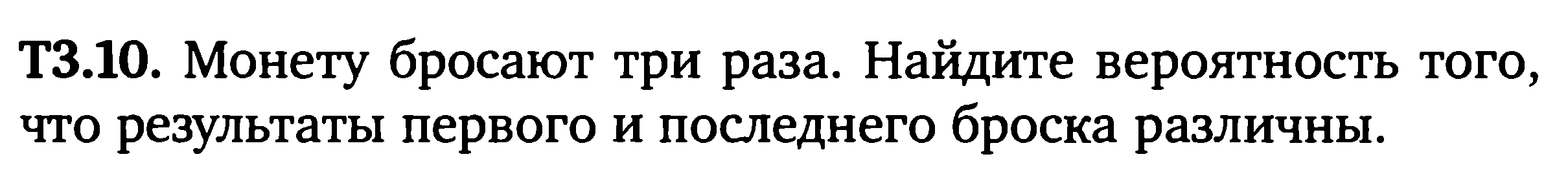 0,25*2=0,5
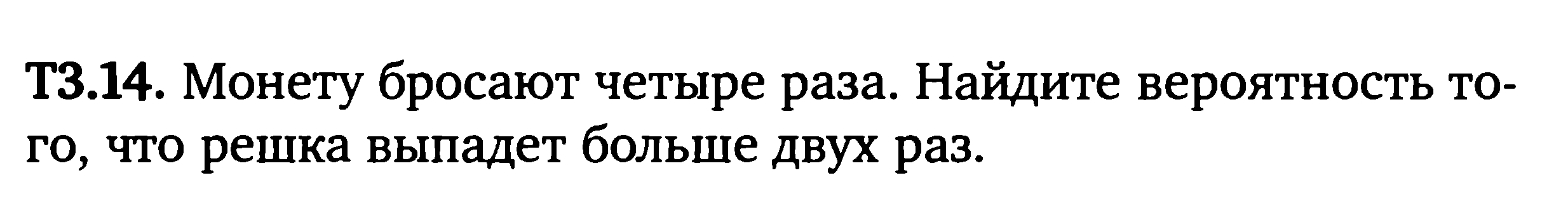 0,3125
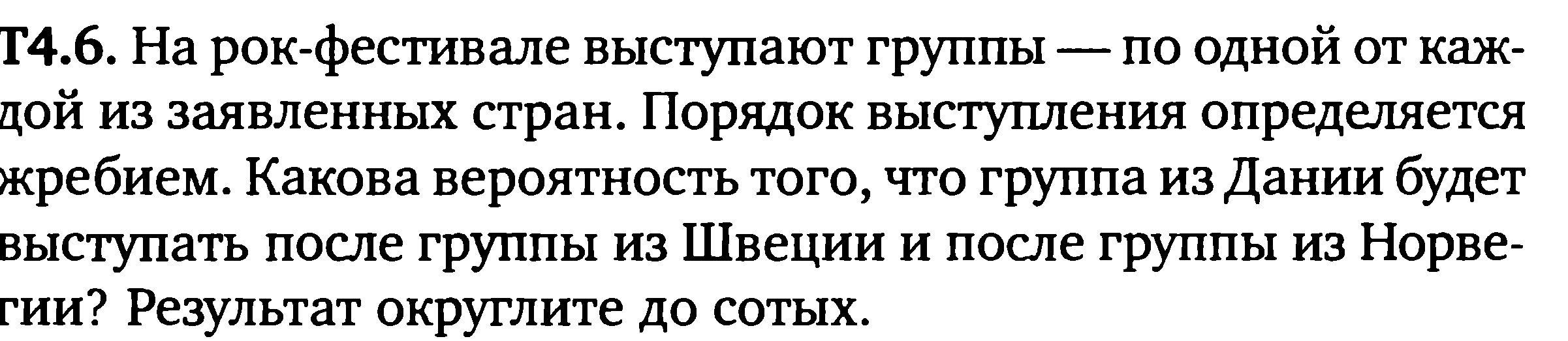 0,33
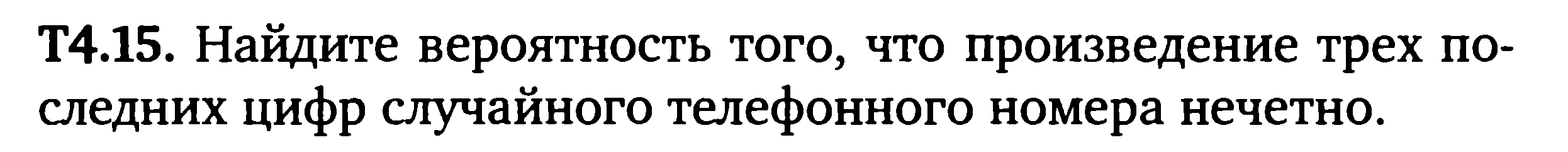 0,125
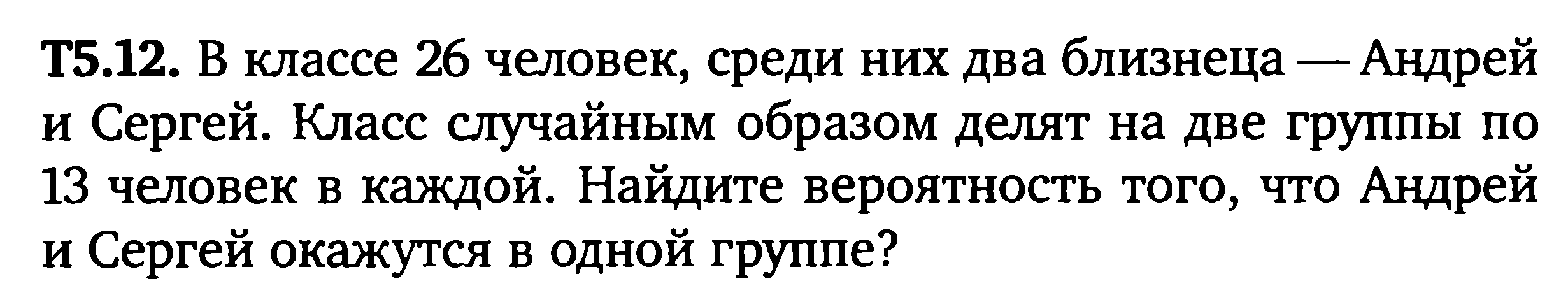 0,48
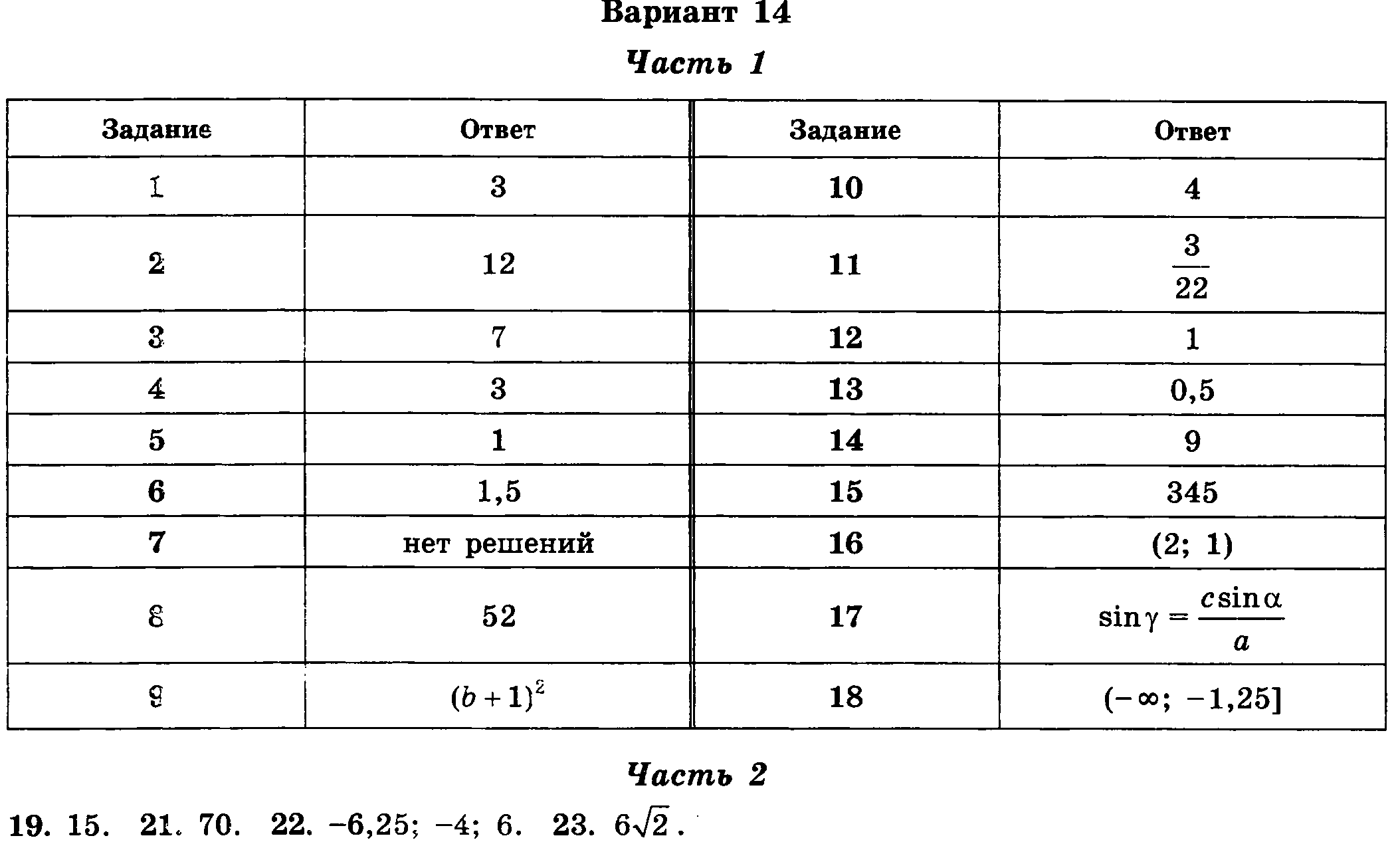